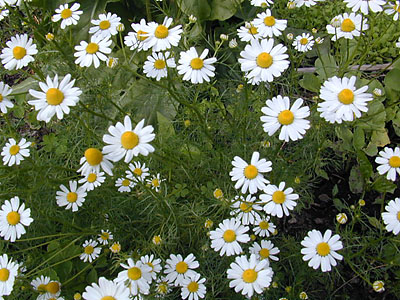 “ზოგიერთი ქრონიკული დაავადების წინააღმდეგ გამოყენებული სამკურნალო მცენარეები აჭარის ფლორიდან”.
ქრონიკული დაავადება ხანგრძლივი დაავადებაა და შესაბამისად ხანგრძლივია მკურნალობის კურსიც. ამიტომ ქრონიკული დაავადების მკურნალობისას ხშირ შემთხვევაში მოსახლეობა იყენებს ხალხური მედიცინის რეცეპტებს, უპირატესობას ანიჭებს სამკურნალო მცენარეებით მკურნალობას, რომელიც არ იწვევს გვერდით მოვლენებს და რაც მთავარია უფრო იაფი ჯდება. მით უმეტეს, რომ აჭარა გამოირჩევა სამკურნალო მცენარეების დიდი მრავალფეროვნებით და მოსახლეობაშიც ხალხური მედიცინის საკმაო გამოცდილებაა შემონახული
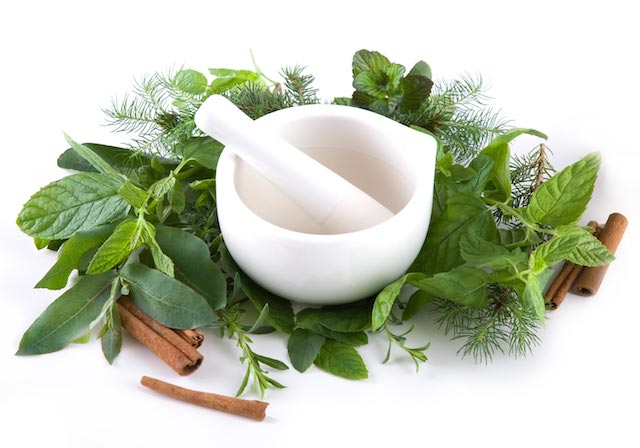 კვლევის მიზანს წარმოადგენს ზოგიერთი ქრონიკული დაავადებების წინააღმდეგ  აჭარაში გავრცელებული  სამკურნალო მცენარეების გამოყენების შესწავლა, მცენარეთა იდენტიფიკაცია. 

      კვლევის ობიექტს წარმოადგენს აჭარის ფლორის სამკურნალო მცენარეები, რომლებსაც ადგილობრივი მოსახლეობა იყენებს ქრონიკული დაავადებების სამკურნალოდ;
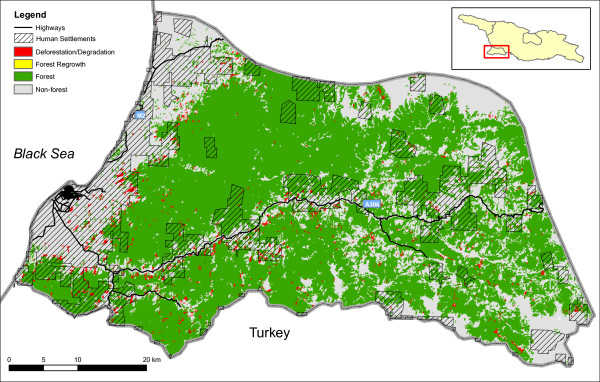 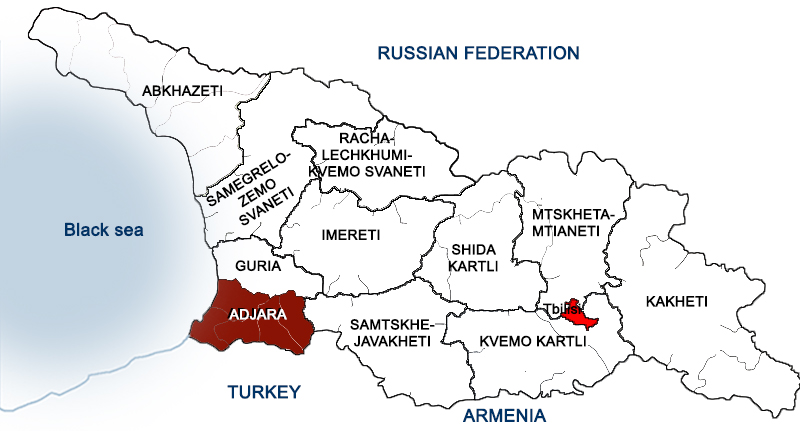 METHOD:
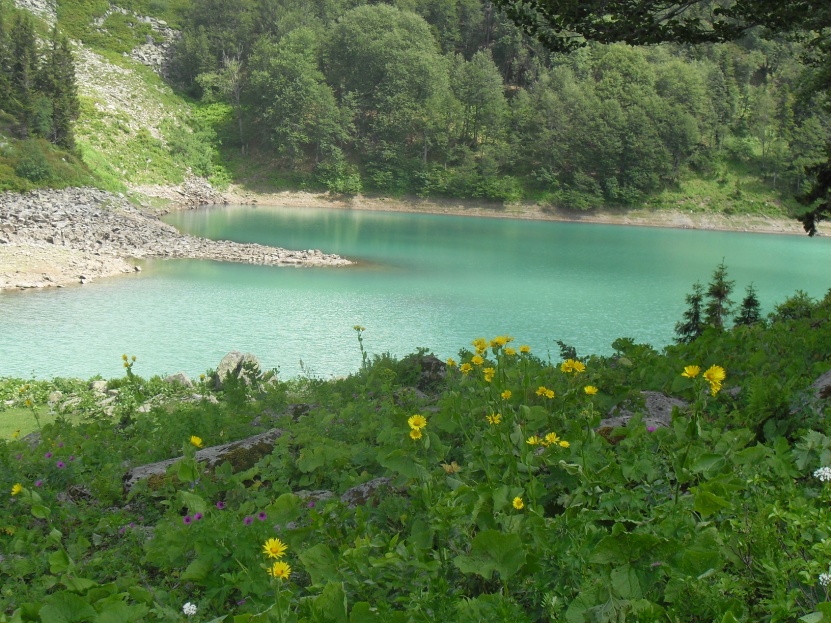 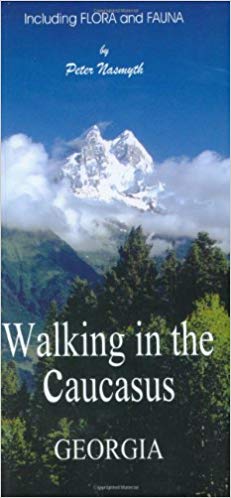 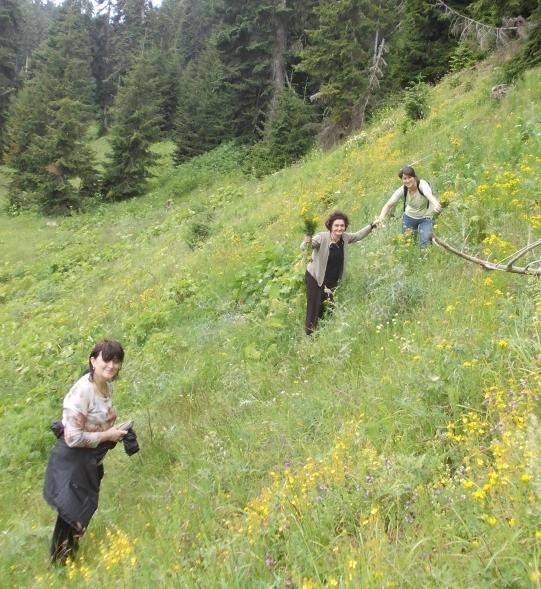 კვლევის მეთოდს წარმოადგენდა  ტრადიციული       მარშრუტული ექსპედიციის  მეთოდი, მოსახლეობის გამოკითხვა.   მცენარის რკვევა-იდენტიფიცირება  განხორციელდა    აჭარის;  საქართველოს მცენარეთა სარკვევების   და  “საქართველოს  ფლორის”   დახმარებით.  ტაქსონები მითითებულია ჩერეპანოვის მიხედვით .
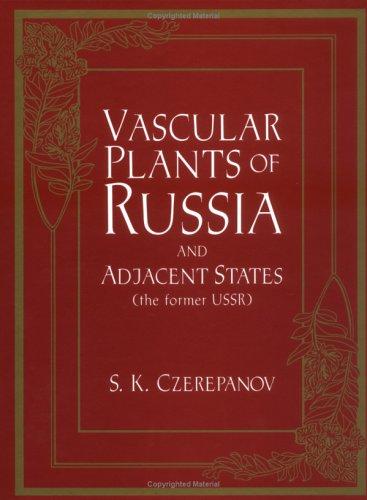 ცხრილში  ნაჩვენებია აჭარის რეგიონში გავრცელებული სამკურნალო მცენარეები, რომლებსაც იყენებენ ხალხურ მედიცინაში ქრონიკული დაავადებების სამკურნალოდ.


 ცხრილში ასევე მოცემულია: სამკურნალო მცენარეთა ბოტანიკური სახელწოდება, სასიცოცხლო ფორმა, მცენარეული ნედლეული (მცენარის ნაწილი, რომელიც გამოიყენება წამლის მისაღებად), წამლის ფორმა, თერაპიული მოქმედება და ბიოქიმიური შემცველობა,
ქრონიკული ბრონქიტი:
Tussilago  farfara
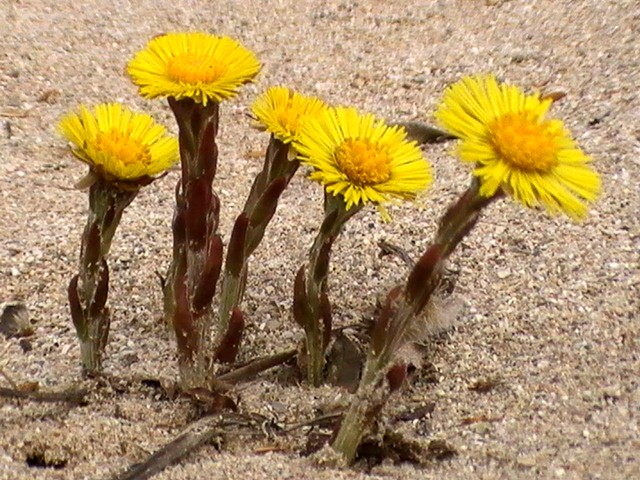 Plantago major
Glaucium flavum
რესპირატორული ორგანოების ქრონიკული ანთება:
Hedera helix
Hedera colchica
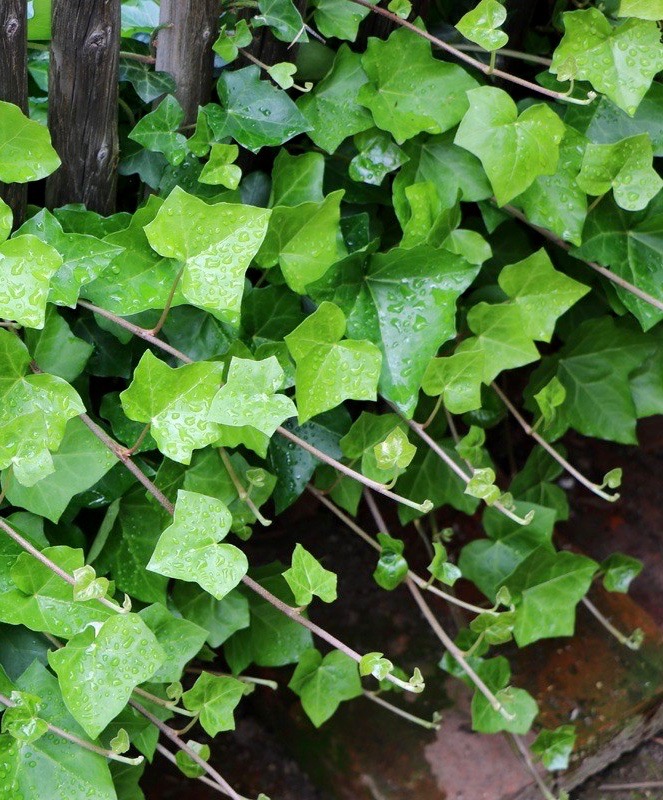 Altheae officinalis
Matricaria chamomilla
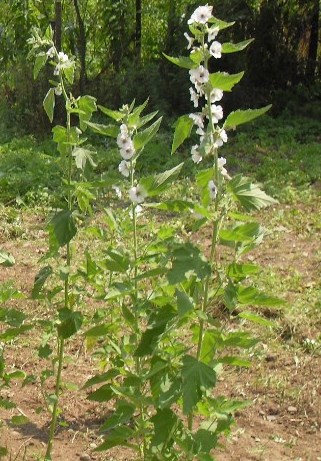 ქრონიკული ტონზილიტი და გინგივიტი:
Origanum vulgare
ქრონიკული დიარეა:
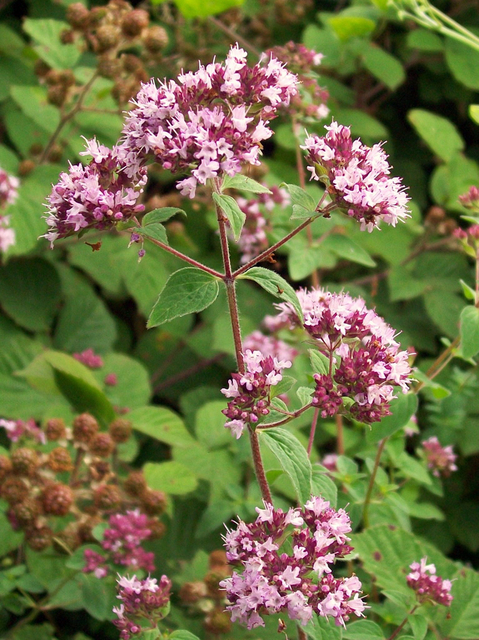 Primula  sibthorpii
ქრონიკული ენტერიტი:
ქრონიკული ვარიკოზული წყლულები:
Vaccinium myrtilis
Urtica  dioica
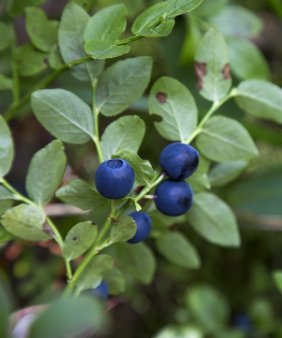 ქრონიკული გასტრიტი:
Matricaria chamomilla
Hypericum perforatum,
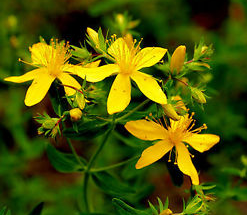 თირკმლის ქრონიკული ანთება:
ქრონიკული ქოლეცისტიტი:
Orthosyphon stamineus
Hypericum perforatum,
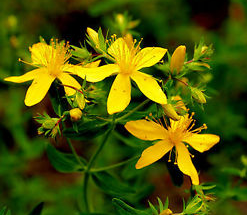 ქრონიკული გასტრიტი:
Matricaria chamomilla
Hypericum perforatum,
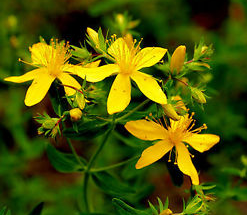 ქრონიკული ტკივილებისას 
ტკივილგამაყუჩებელი:
ქრონიკული ტრიქომონადები:
Helleborus caucasicus
Nuphar luteum
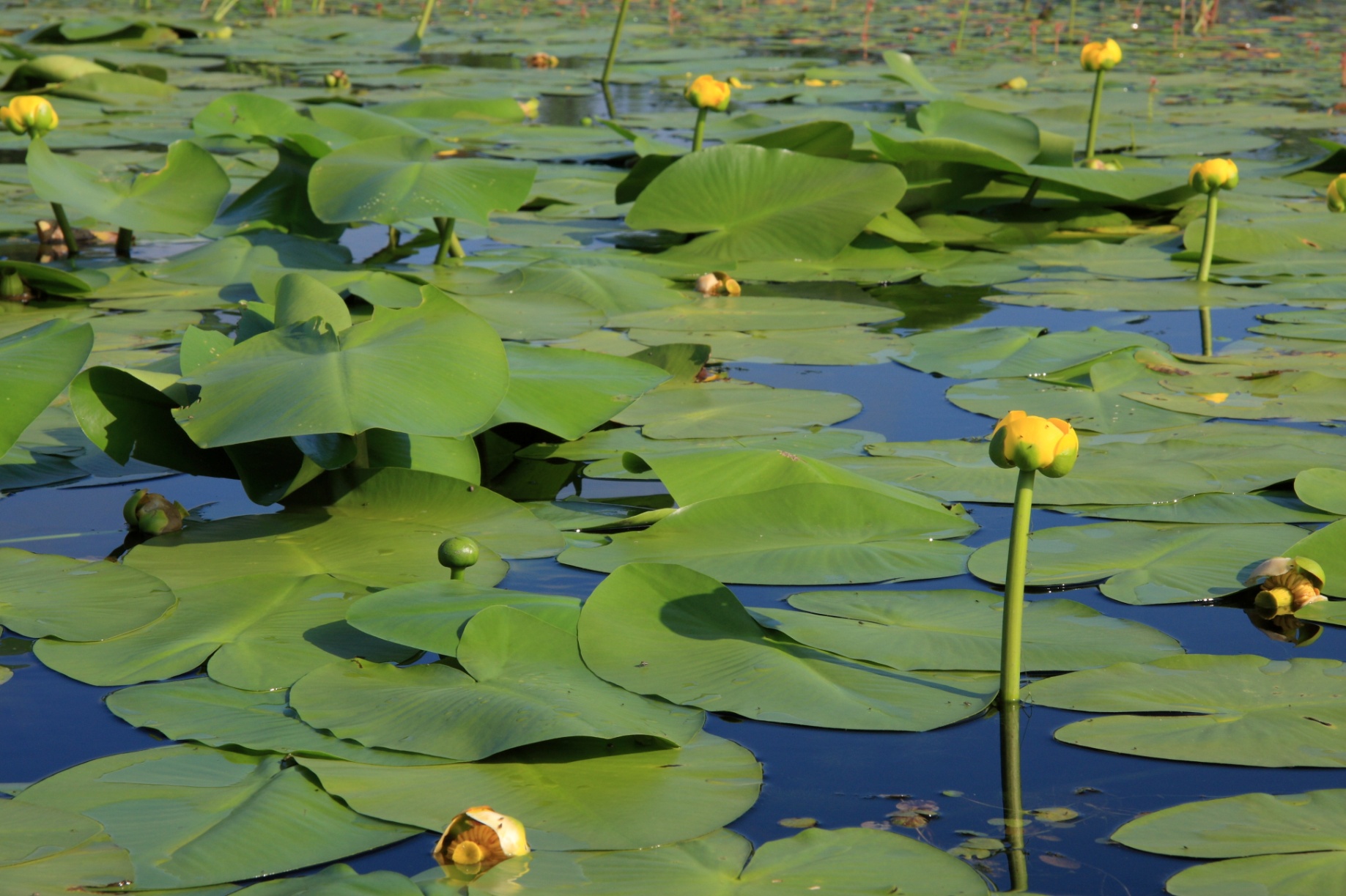 ქრონიკული ენტეროკოლიტი:
ნაღვლის, ნაღვლის ბუშტისა და ნაღვლის სადინარების ქრონიკული დაავადებები:
Centaurium erythraea
Helichryzum arenarium
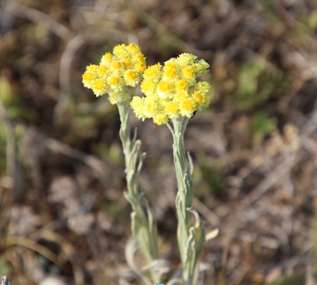 სათესლე ჯირკვლების ქრონიკული ანთება:
Chelidonium majus
ქრონიკული კოლიტი:
Matricaria recutita
Carum carvi
Mentha piperita
Valeriana officinalis
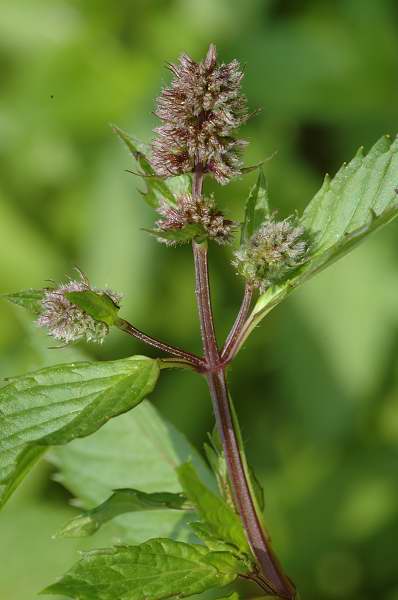 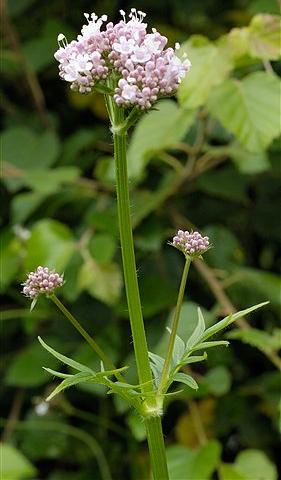 დასკვნა:
ქრონიკული დაავადებების წინააღმდეგ გამოყენებული აჭარის ფლორის სახეობებია:


    ქრონიკული ბრონქიტი: Tussilago farfara, Plantago major, Glaucium flavum;  რესპირატორული ორგანოების ქრონიკული ანთება: Hedera colchica, Hedera helix, Althaea officinalis, Matricaria recutita; ქრონიკული ტონზილიტი და გინგივიტი: Origanum vulgare; ქრონიკული დიარეა: Primula; ქრონიკული ვარიკოზული წყლულები: Urtica dioica; ქრონიკული ენტერიტი: Vaccinium myrtilis; ქრონიკული გასტრიტი: Hypericum perforatum,  Matricaria recutita, Potentilla tormentilla; თირკმლის ქრონიკული ანთება: Hypericum perforatum, Orthosyphon stamineus; ქრონიკული ტკივილებისას ტკივილგამაყუჩებელი საშუალება: Helleborus caucasicus;  ქრონიკული ქოლეცისტიტი: Orthosyphon stamineus; ქრონიკული ენტეროკოლიტი: Centaurium erithraea; ნაღვლის, ნაღვლის ბუშტისა და ნაღვლის სადინარების ქრონიკული დაავადებები: Helichryzum arenarium;  ქრონიკული ტრიქომონადები: Nuphar luteum. სათესლე ჯირკვლების ქრონიკული ანთება:  Chelidonium majus; ქრონიკული კოლიტი: Matricaria recutita , Mentha piperita, Valeriana officinalis, Carum carvi.
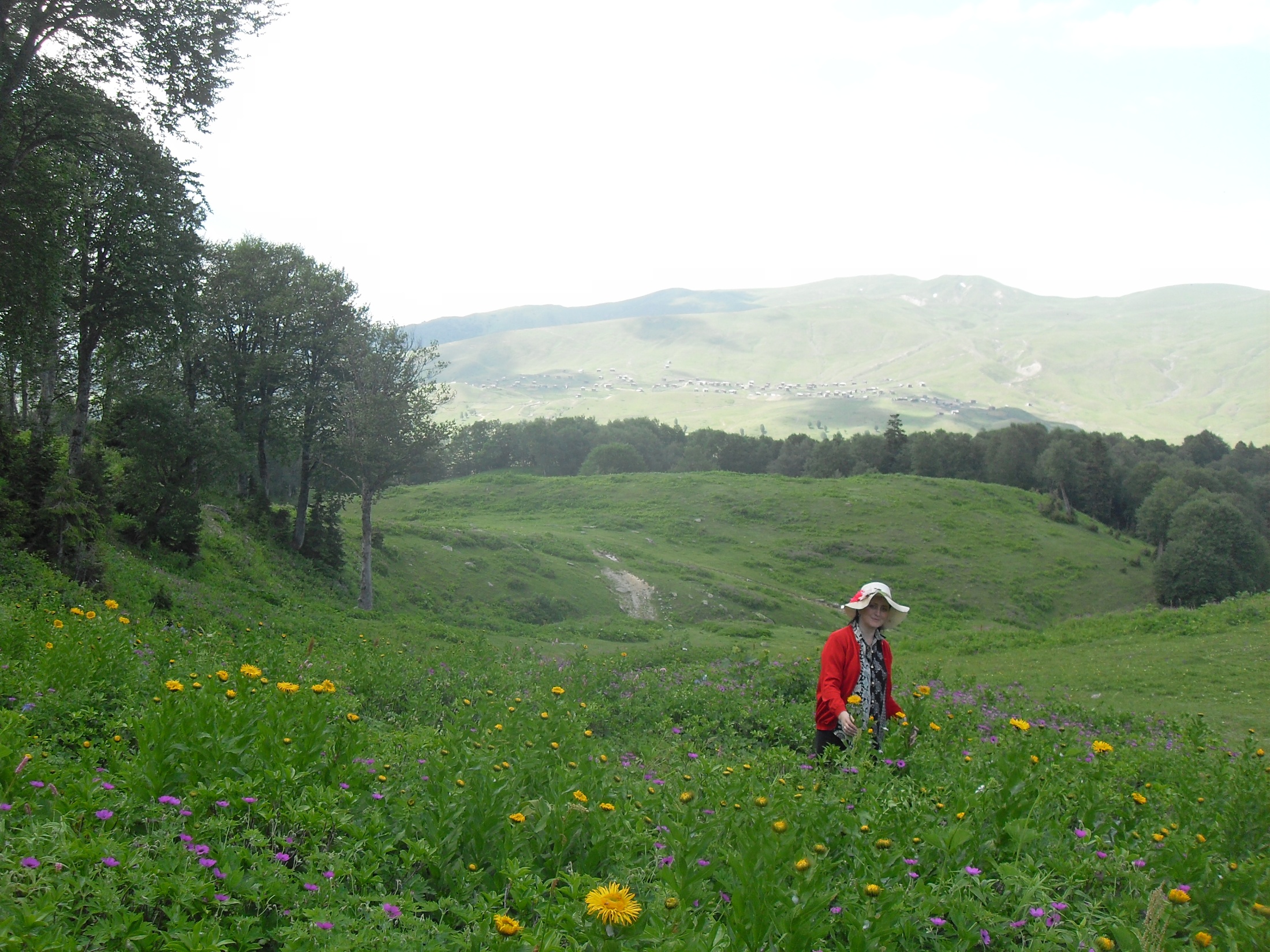 მადლობა ყურადღებისათვის